Группа "КНОПОЧКИ"
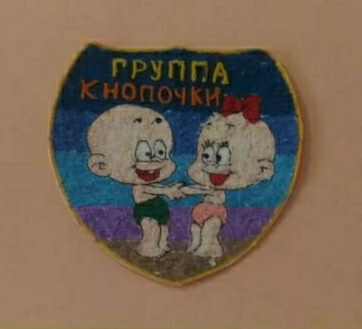 Группа наша хороша!
И нарядна и светла,
Группа наша лучше всех, деток любят больше всех!
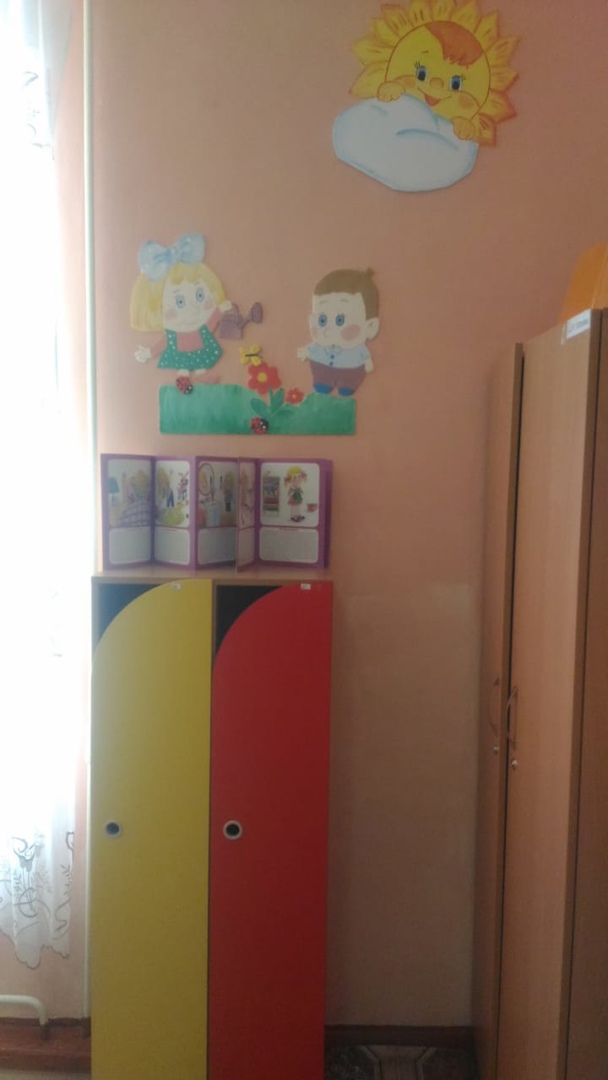 Наша прихожая
Н:
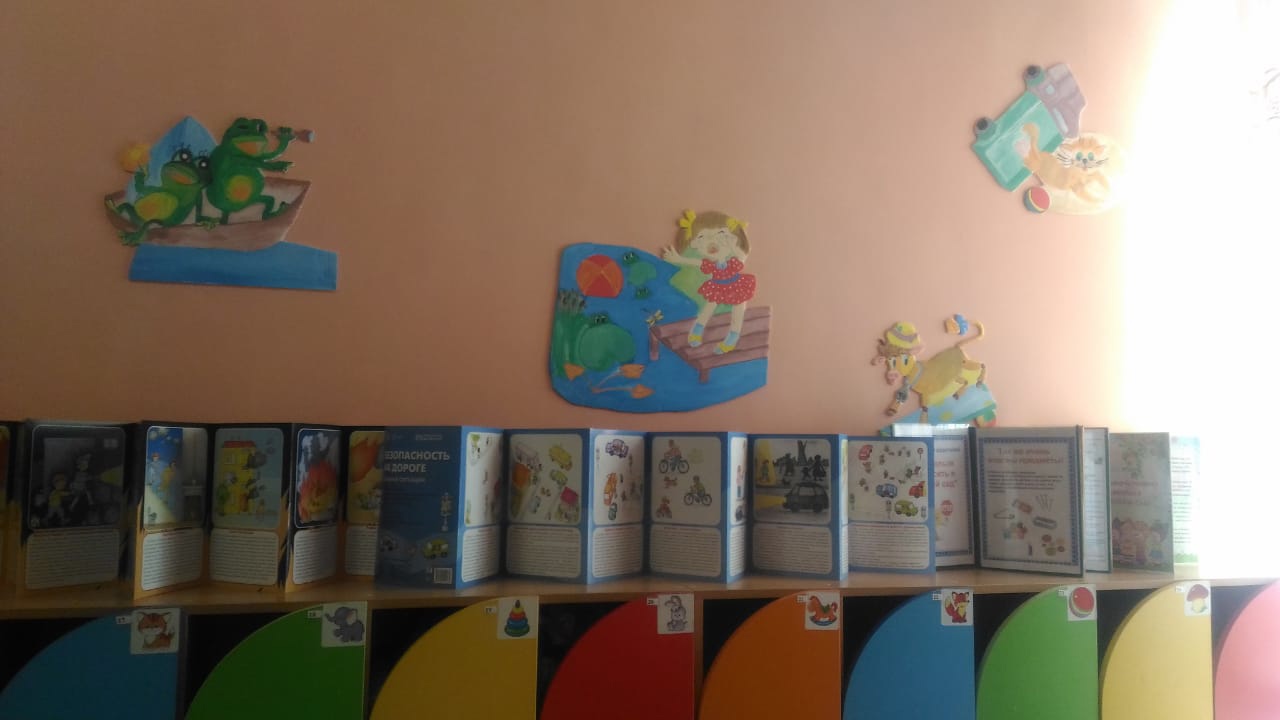 Наша спальня
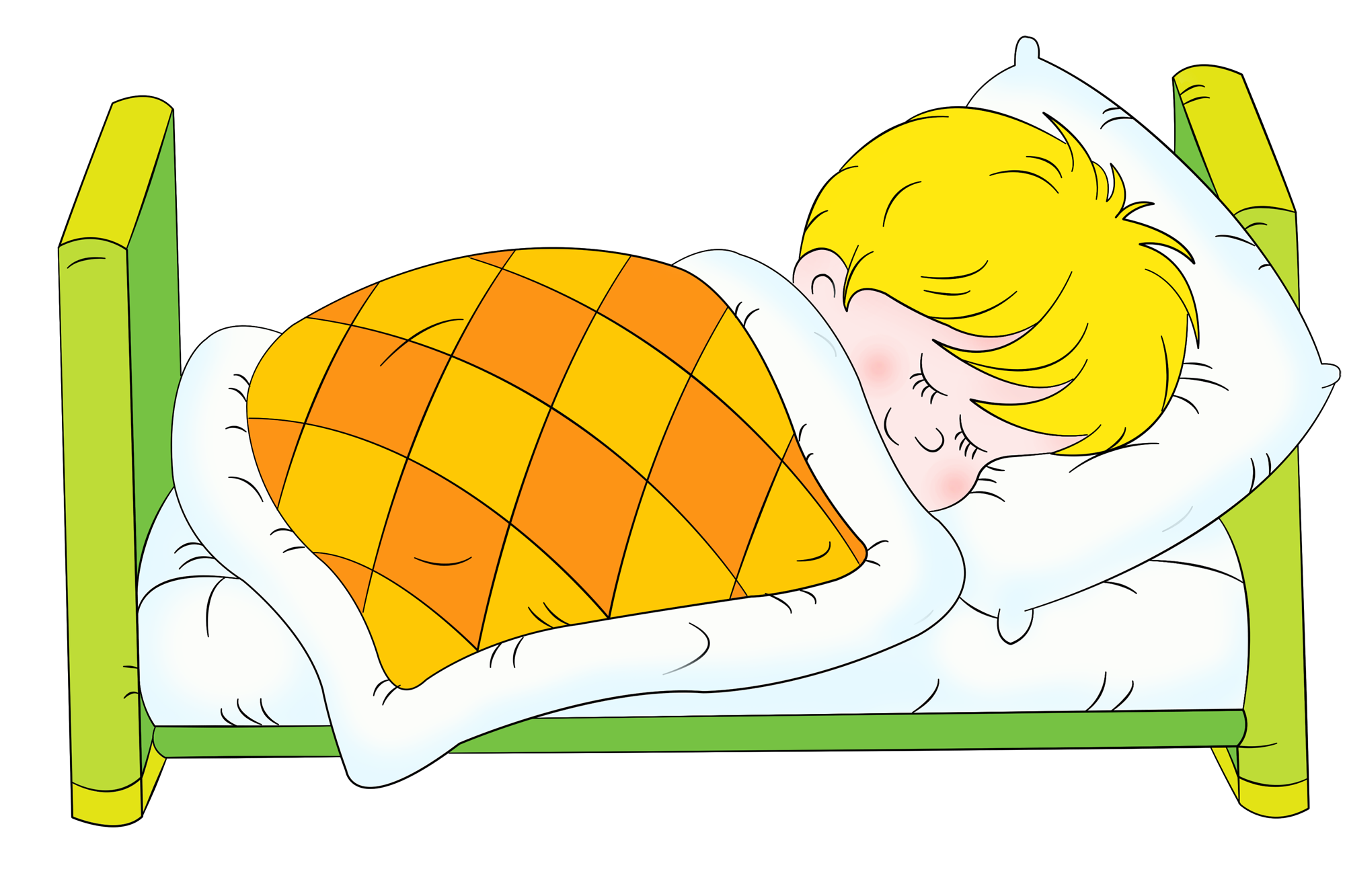 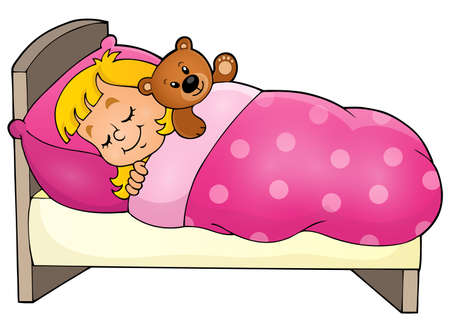 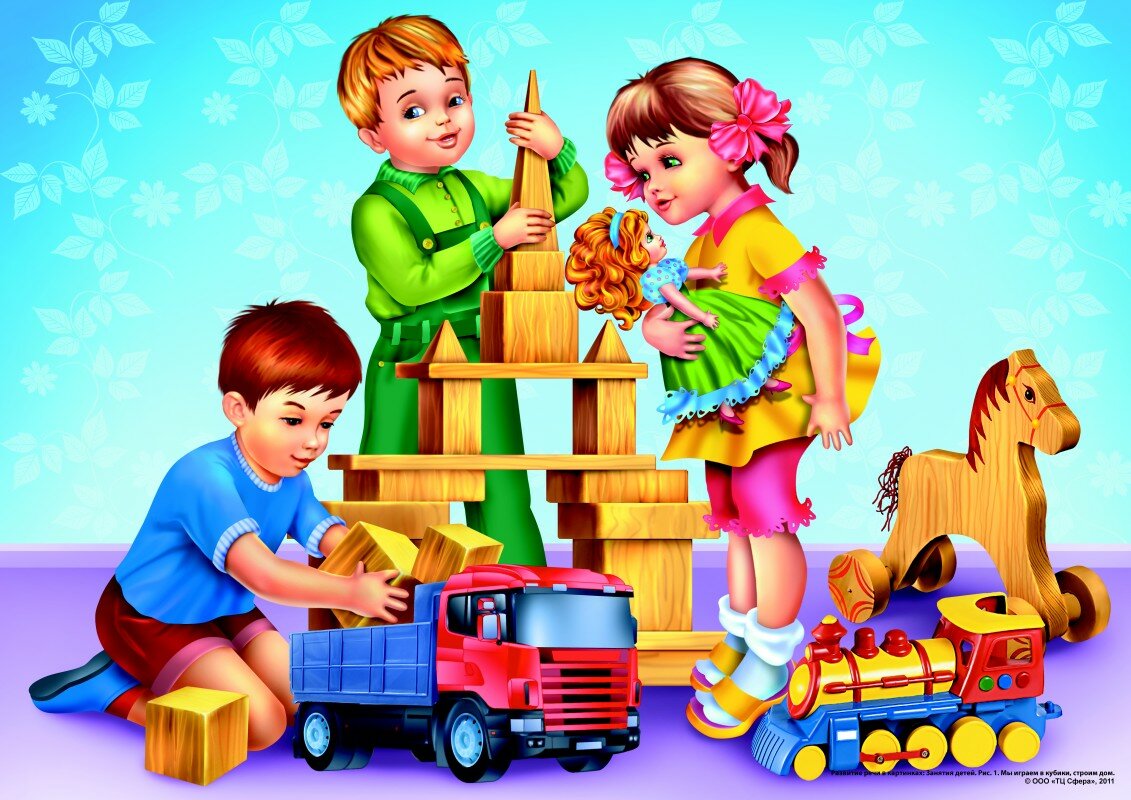 Игровая
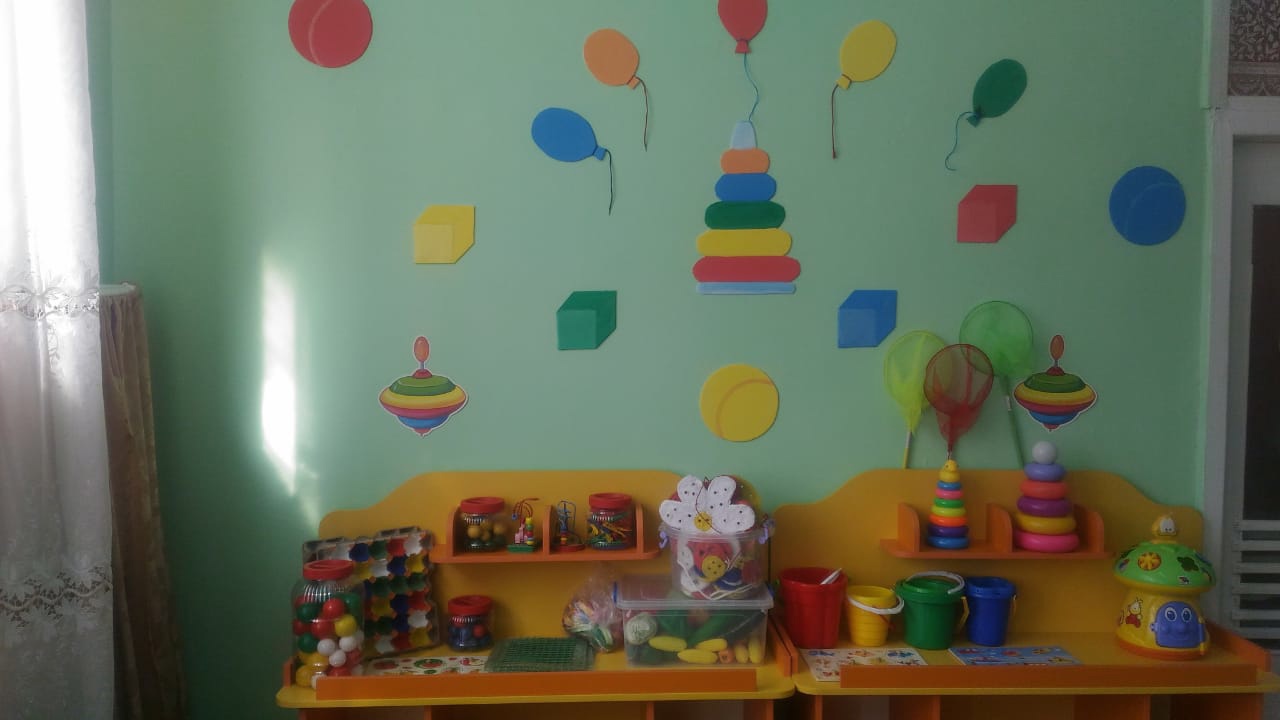 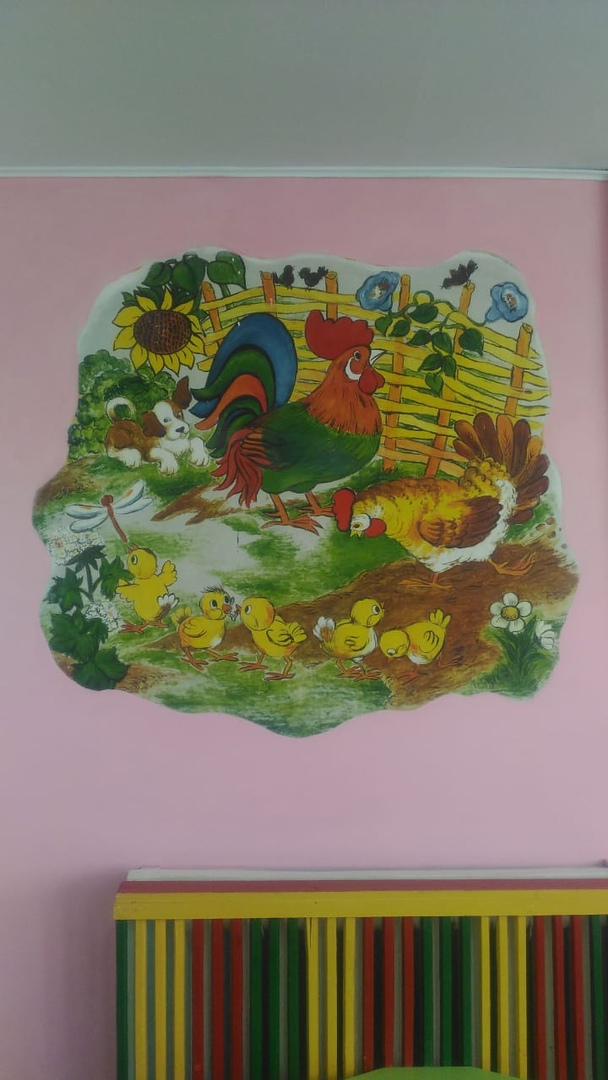 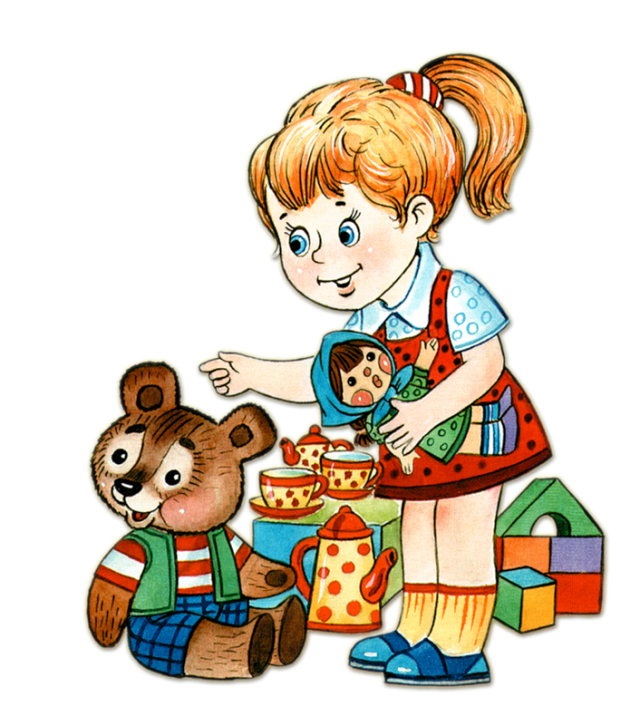 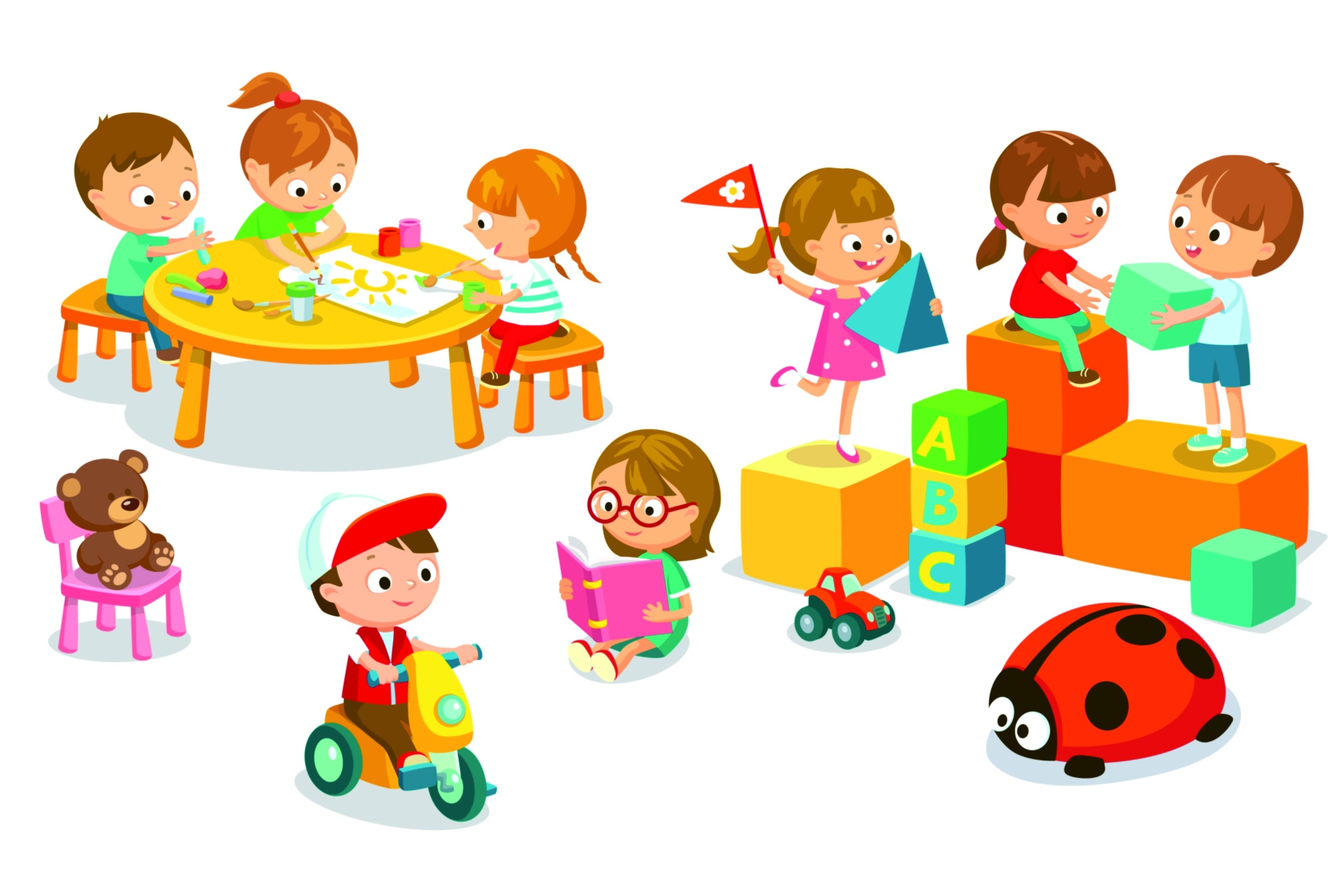 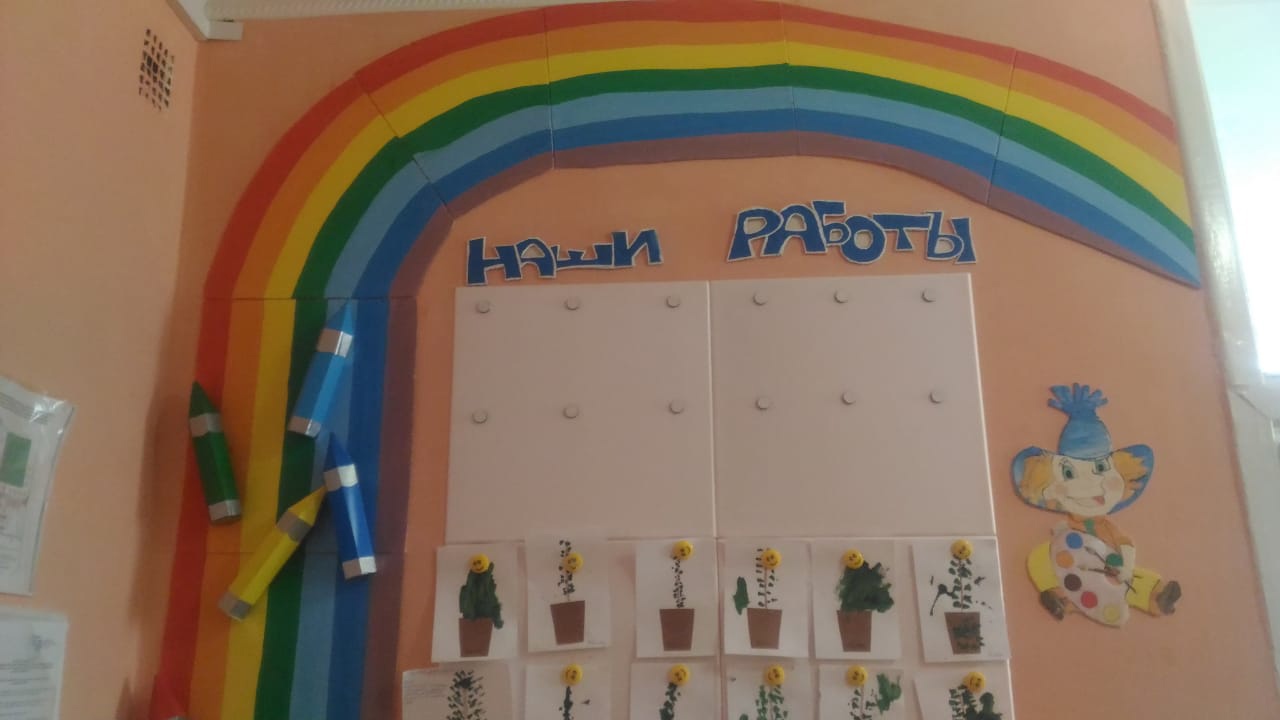 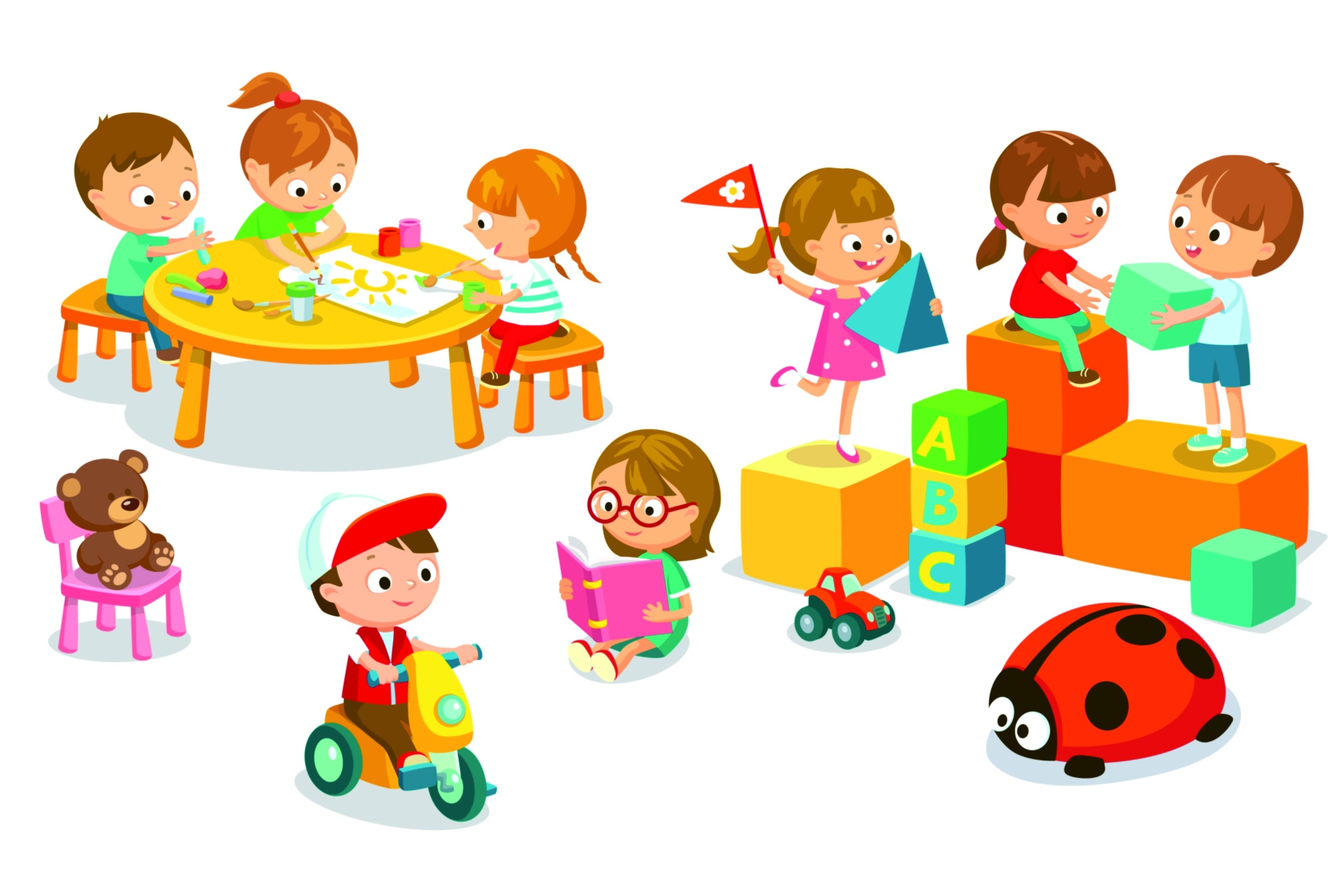